Umweltorganigramm der KG xy
•	Gesamtverantwortung
•	Integration des Umweltmanagements in das Konzept der gesamten Kirchgemeinde
•	Genehmigung haushaltswirksamer Massnahmen
•	Entgegennahme des jährlichen internen Berichts und das 	Verfassen des Managementreviews
Kirchenpflege / Kirchgemeinderat (oberste Leitung)
Hans Muster	Präsident
Hanna Beispiel	Umweltmanagementbeauftragte 	(UM-Beauftragte)
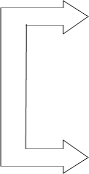 •	Beraten und unterstützen der obersten Leitung in Arbeitssicherheit
	(AS), Gesundheitsschutz (GS) und Notfallplanung
•	Erstellen und umsetzen des gemeindeeigenen Handbuches AS und GS
•	Jahresplanung und jähr. Rundgang um potent. Gefahren zu eruieren
SiBe: Fränzi Sicher
Umweltbeauftragter
Werner Vorbild	von der Kirchenpflege / KGR 	eingesetzt
Begleitung und Beratung durch die Arbeitsschritte
•	Leitung Umweltteam
•	Umweltmanagementsystem: Aufrechterhaltung / Weiterentwicklung 
•	Umsetzung und Weiterentwicklung des Umweltprogramms
•	Vorbereiten des Internen Audits: (jährliche Betriebsprüfung)
•	Pflege und Ablage der Dokumente
Begleitung durch kirchliche/n 
Umweltberater/in bis zur Validierung
Umweltteam
Werner Vorbild	Umweltbeauftragter
Hanna Beispiel	UM-Beauftragte
Heinz Meier	Mitglied Kirchenpflege 
Hans Fromm	Priester, Energieteamleiter (ETL)
Thomas Muster	Diakon
Monika Glocke	Mesmerin
Bruno Blume	Leiter Biodiversität
Fränzi Sicher	SiBe
•	Erfahrungsaustausch und Koordination
•	Kontrolle und Weiterentwicklung Umweltprogramm
•	Suche von Verantwortlichen für einzelne Aufgaben
•	Öffentlichkeitsarbeit 
•	Einberufung von Untergruppen 
• Erfassungsprogramm (Grünes Datenkonto), Kennzahlen  (ETL)
•	Überwachung der Einhaltung der Schöpfungsleitlinien und langfristigen Umweltzielen
•	MitarbeiterInneninformation und –Motivation
•	Informations- und Weiterbildungsbedarf erfassen 
•	bei Bedarf Weiterbildung initiieren
•	Begleitung der Umsetzung des Umweltprogramms  
•	Mitarbeit bei Internem Audit
•	Förderung der Idee der Schöpfungsbewahrung auf allen Ebenen der Gemeinde
UntergruppeBiodiversität
Bruno Blume (Leitung)
Hans Fromm
Monika Glocke
Heinz Meier
UntergruppeSchöpfungsleitlinien
Hans Muster (Leitung)
Pfarrer Kirchner
Thomas Muster
…
Untergruppe…………….
……………
………………
………………..
……………….
•	Sammeln von Fragen und Wünschen zu speziellen Themen.
•	Vorarbeit für Umweltteam in speziellen Teilgebieten
•	Teilnahme möglichst vieler Mitarbeiter/innen an den verschiedenen Gruppen ist erwünscht.
•	Umsetzung
Haupt- und ehrenamtliche Mitarbeitende
Gemeindemitglieder
•	Jede/r ist aufgefordert, gemäss den Schöpfungsleitlinien zu handeln 
•	Übernehmen einzelner Aufgaben
[Speaker Notes: Der SiBe ist in diesem Beispiel nicht Mitglied des Umweltteams und darum separat aufgeführt.
Wenn er oder sie Mitglied des Umweltteams ist, dann würde bei einer Person als Funktion «SiBe» stehen (zum Beispiel: Monika Glocke - Mesmerin, SiBe) und die separate Aufführung (SiBe: Fredy Müller) entfällt.]